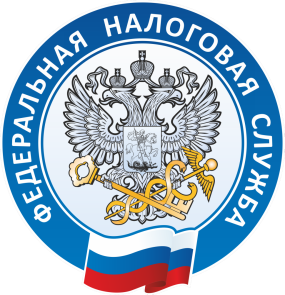 УПРАВЛЕНИЕ ФЕДЕРАЛЬНОЙ НАЛОГОВОЙ СЛУЖБЫ 
ПО ОРЕНБУРГСКОЙ ОБЛАСТИ
«Исполнение обязанности по представлению отчетности по СВ и НДФЛ и их уплате. Изменение форм налоговой отчетности по СВ и НДФЛ»
Начальник отдела налогообложения доходов физических лиц и администрирования страховых взносов
Е.П. Нефельд
Плательщики СВ и НДФЛ (налоговый агент)
Плательщики НДФЛ – налоговые агенты:

организации, в том числе обособленные подразделения;
индивидуальные предприниматели;
нотариусы;
адвокаты.
Плательщики СВ - лица, производящие выплаты и иные вознаграждения физическим лицам:
организации, в том числе обособленные подразделения, наделенные полномочиями;
индивидуальные предприниматели
физические лица, не являющиеся индивидуальными предпринимателями
2
Особенности представления отчетности по НДФЛ за 2020 и 2021 годы
3
Основные изменения в форме  расчет сумм налога на доходы физических лиц, исчисленных и удержанных налоговым агентом (форма 6-НДФЛ)
С отчетного периода 1 квартал 2021 года расчеты по форме 6-НДФЛ представляются в налоговые органы по обновленной форме в соответствии с приказом ФНС России от 15.10.2020 № ЕД-7-11/753@.
Раздел 1 и раздел 2 поменяли местами: в 1 разделе теперь отражается срок перечисления налога и соответствующая сумма, в разделе 2 - обобщенная информация
Плательщики, у которых число работников превышает 10 человек, представляют расчет по форме 6-НДФЛ в электронной форме. Если 10 сотрудников и менее - вправе представить расчет по форме 6-НДФЛ как в электронной форме, так и на бумаге.
4
Основные изменения в форме  расчет сумм налога на доходы физических лиц, исчисленных и удержанных налоговым агентом (форма 6-НДФЛ)
в обоих разделах нужно отражать код бюджетной классификации;
в разделе 2 «Расчет исчисленных, удержанных и перечисленных сумм НДФЛ» необходимо указывать суммы дохода, начисленные по трудовым договорам и по договорам ГПХ, а также излишне удержанную сумму налога;
в разделе 1 отведены отдельные поля для указания сумм НДФЛ, возвращенных в последние 3 месяца отчетного периода, с расшифровкой по датам возврата
5
Форма  расчета изменилась – принцип заполнения остался прежним
Повышение ставки НДФЛ в отношении доходов свыше 5 млн руб. (Федеральный закон от 23.11.2020 № 372-ФЗ)
Ставка НДФЛ:
КБК 182 1 01 02010 01 0000 110
КБК 182 1 01 02080 01 0000 110
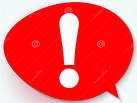 Письмо ФНС России от 01.12.2020 № БС-4-11/19702@ - разъяснения по вопросам исчисления и уплаты налоговыми агентами НДФЛ с доходов физических лиц свыше 5 млн. рублей и примеры заполнения расчета формы 6-НДФЛ
6
Представление отчетности по страховым взносам  (Расчет по страховым взносам)
С расчетного периода 2020 года расчеты по страховым взносам представляются плательщиками в налоговые органы по обновленной форме в соответствии с приказом ФНС России от 15.10.2020                           № ЕД-7-11/751@.
В расчет по страховым взносам включается информация о среднесписочной численности работников организации (указанный показатель отражается на титульном листе расчета).
Плательщики, у которых число работников превышает 10 человек, направляют РСВ в электронной форме. Если 10 сотрудников и менее - вправе представить РСВ как в электронной форме, так и на бумаге.
7
Пониженный тариф по страховым взносам для субъектов МСП(Федеральный закон от 01.04.2020 № 102-ФЗ)
Ставки по СВ:
МРОТ на 01.01.2021 –      12 792 рубля
Ставка применяется в отношении базы как в пределах, так и свыше установленной предельной величины базы по СВ на ОПС
Ставка определяется отдельно по каждому физическому лицу по итогам каждого календарного месяца
8
Предельная величина базы по страховым взносам на 2021 год
Предельная величина базы по страховым взносам
9
Изменения установлены Постановлением Правительства Российской Федерации от 26.11.2020 № 1935
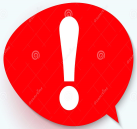 Сроки представления РСВ и 6-НДФЛ в 2021 году и уплаты СВ и НДФЛ
Сроки представления отчетности
Сроки уплаты
10
Спасибо за внимание!
11